ITÉrateur
Pour parcourir sans soucis un conteneur
Présentation du problème
Accès aux éléments d’une collection
Comment permettre un accès à une collection:
Sans montrer la représentation interne
Sans se préoccuper de celle-ci
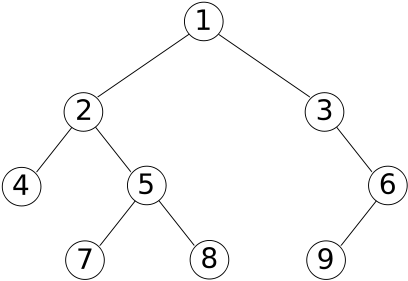 Présentation du problème
Solution : l’itérateur
ITÉRATEUR
Objet permettant de parcourir le conteneur sans toucher à la structure interne
Permet de considérer les valeurs du conteneur en simple liste
Diagramme UML
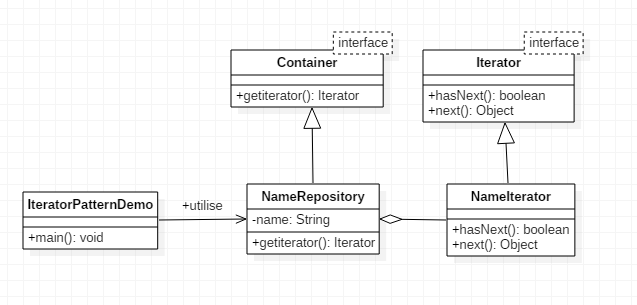 Code JAVA
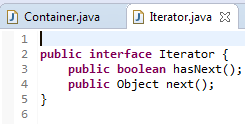 Code JAVA
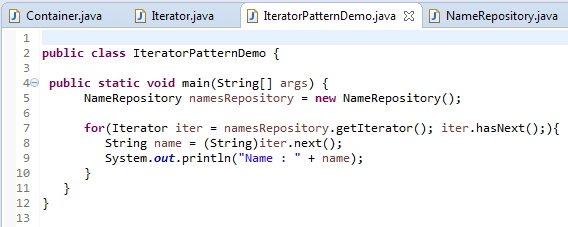 Code JAVA
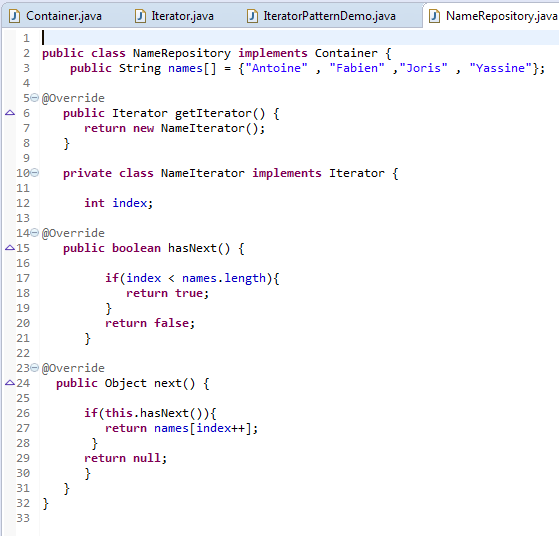 Compléments
On peut rajouter différentes méthodes à un itérateur
Revenir en arrière ou accéder directement à un élément précis
Insérer, supprimer ou modifier des éléments